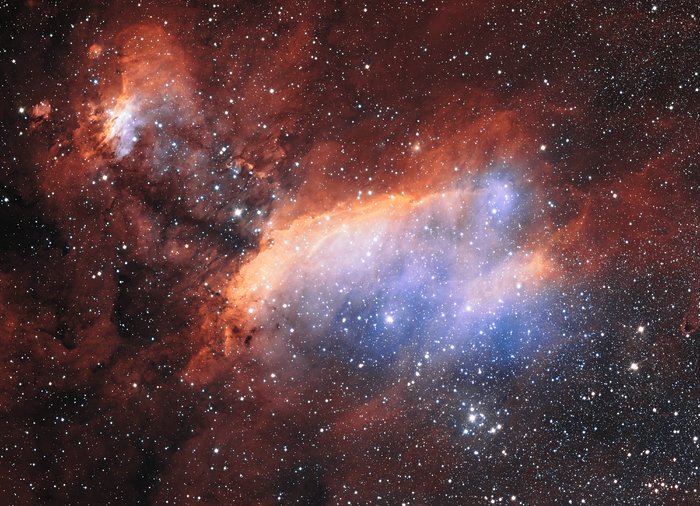 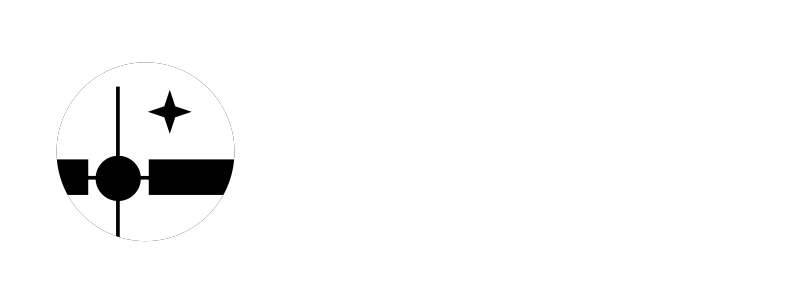 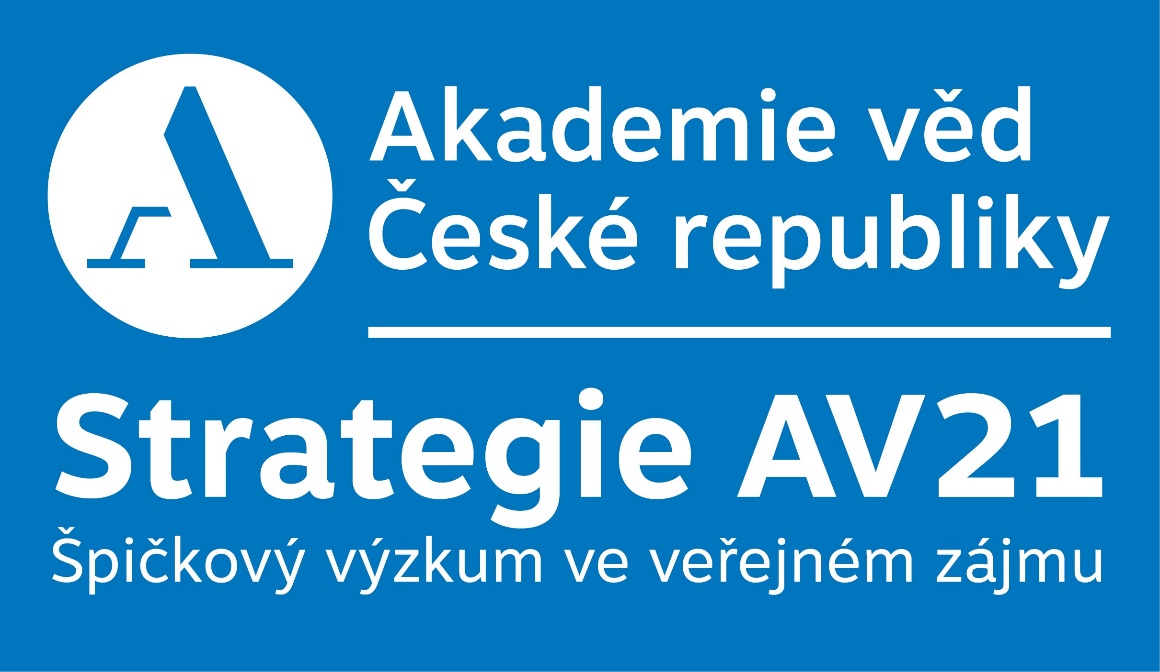 Zúčastněná pracoviště AV ČRAstronomický ústavÚstav fyziky atmosféryÚstav fyziky plazmatuÚstav jaderné fyzikyDalší zúčastněná pracovištěMFF UK Praha Masarykova univerzita BrnoFJFI ČVUT FEL ČVUTTechnická univerzita v LiberciSlezská univerzita Opava
Solar Orbiter
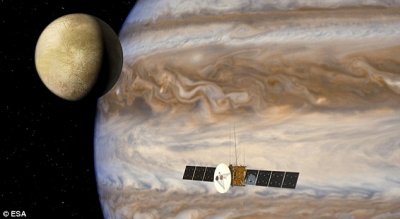 JUICE
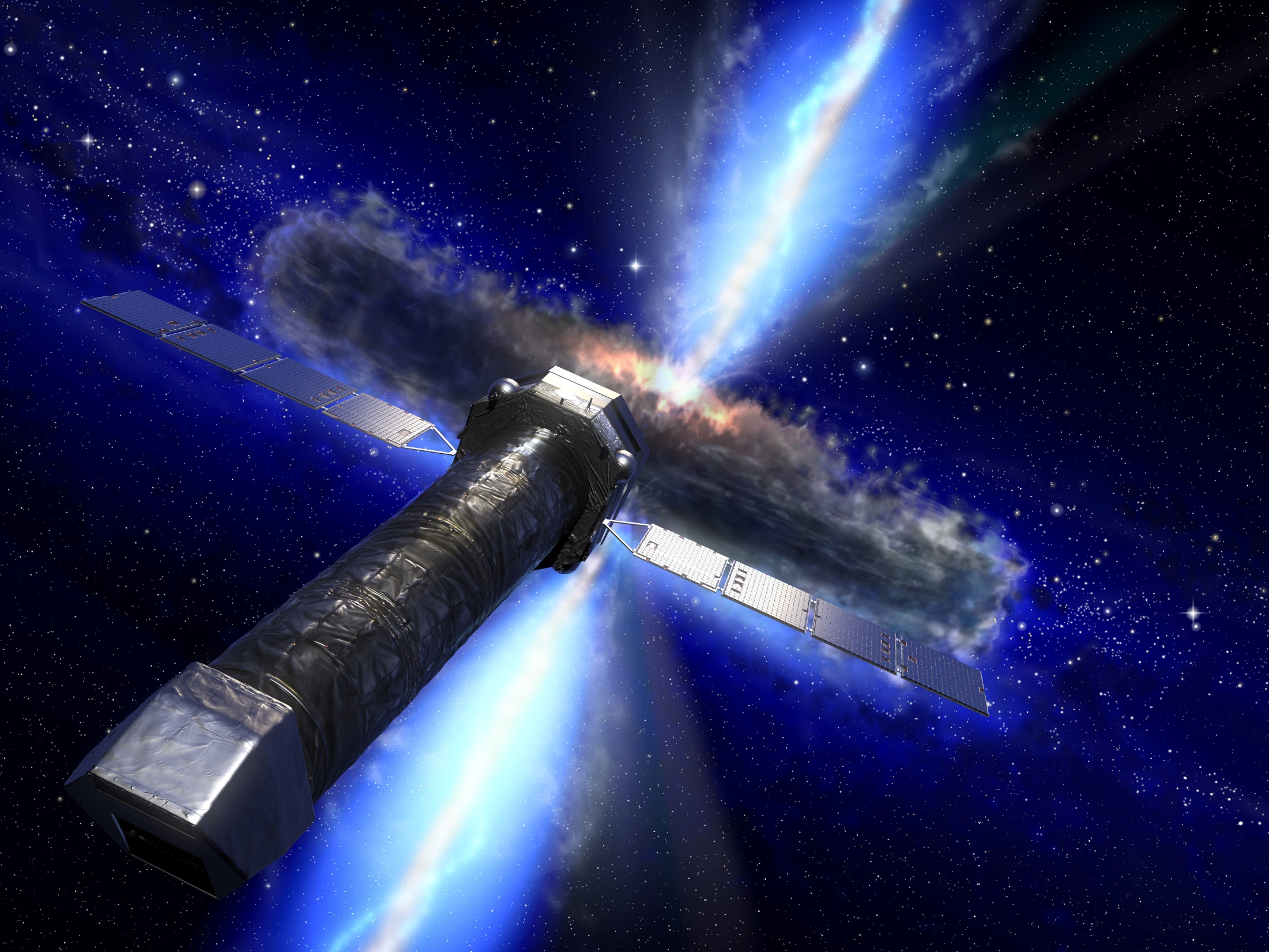 Athena
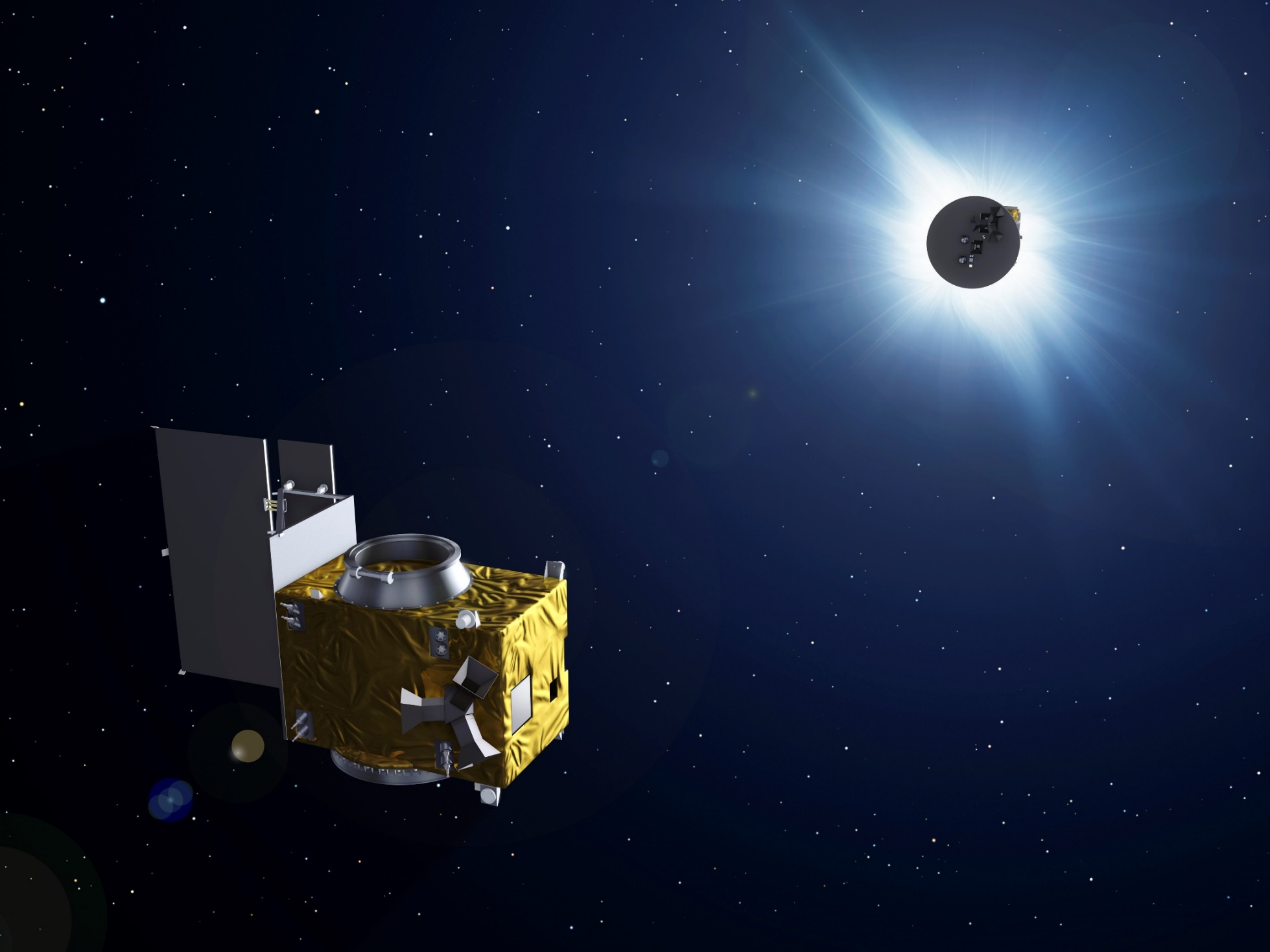 Proba 3
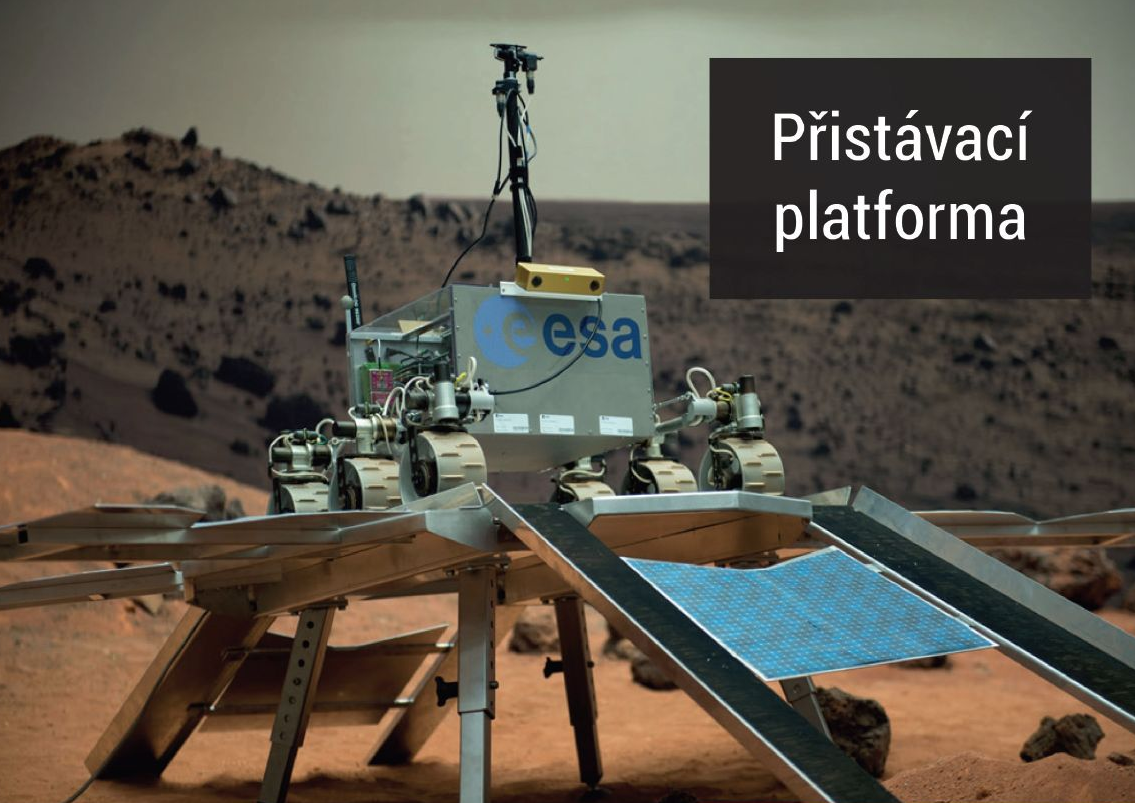 ExoMars
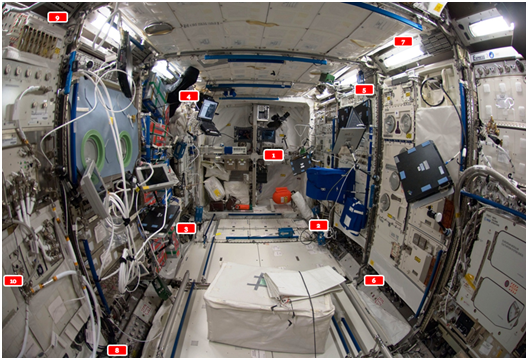 TARANIS
České dozimetry ve vesmíru
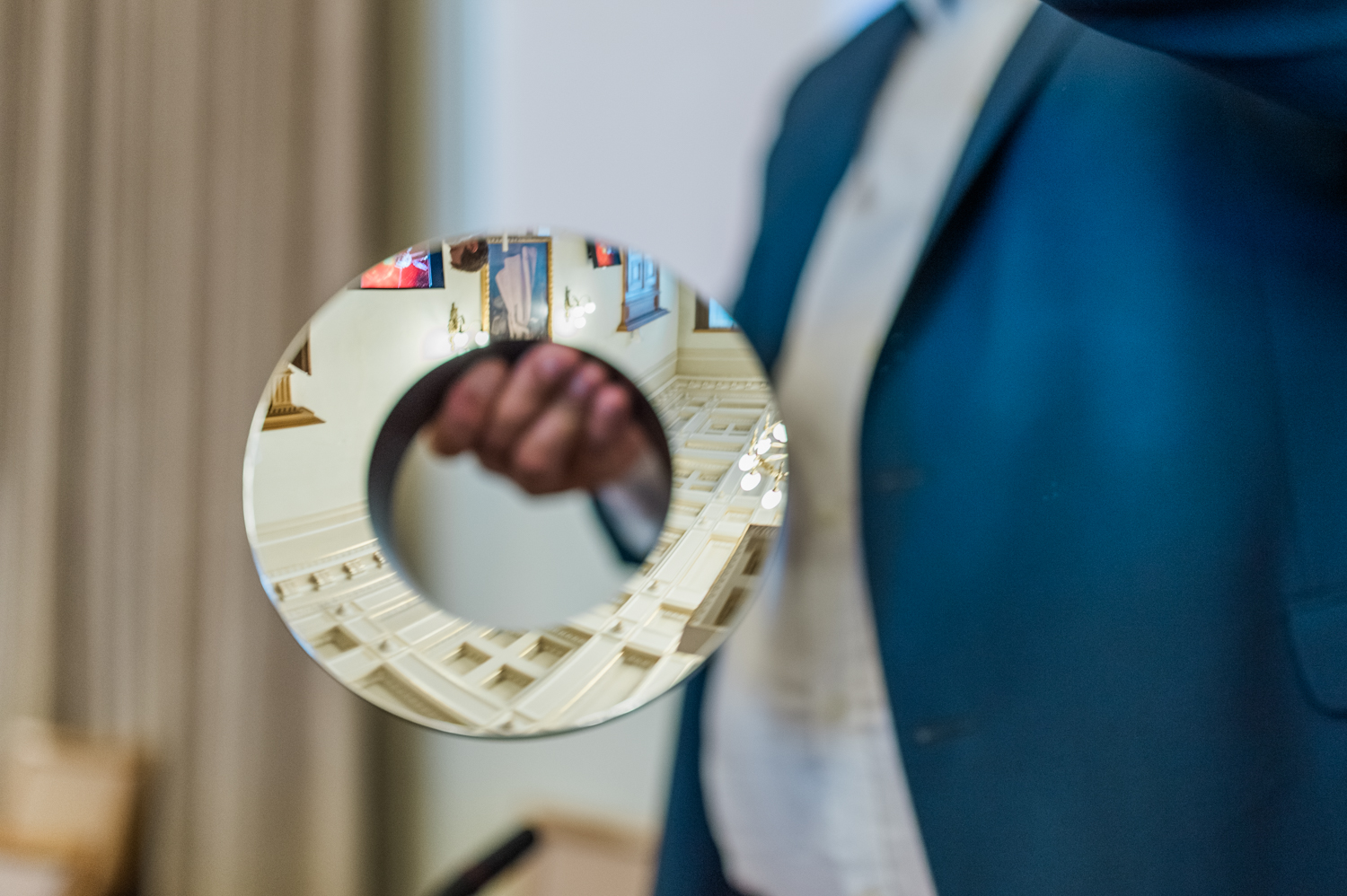 Nové přístroje 
pro 
kosmický výzkum
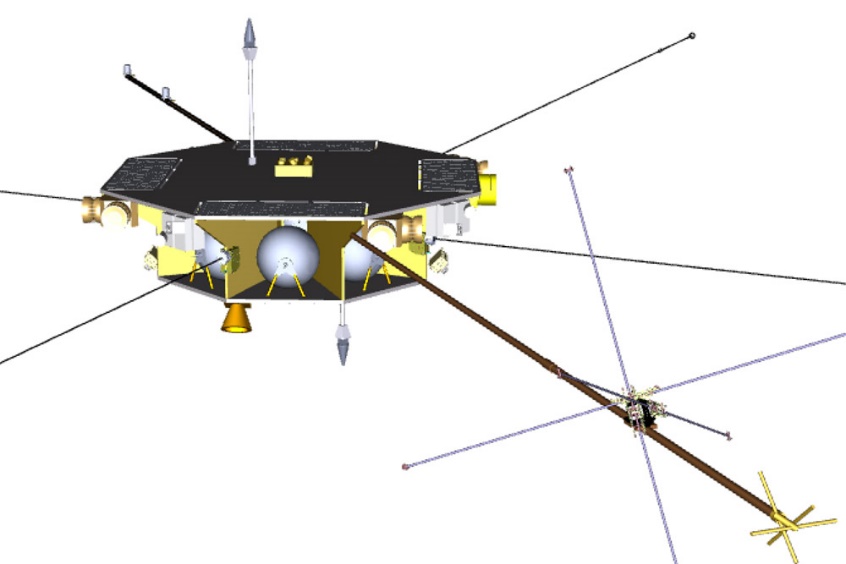 Česká optika ve vesmíru
Vesmír pro lidstvo

výzkum Země, Slunce, planet Sluneční soustavy 
i vzdáleného vesmíru